03
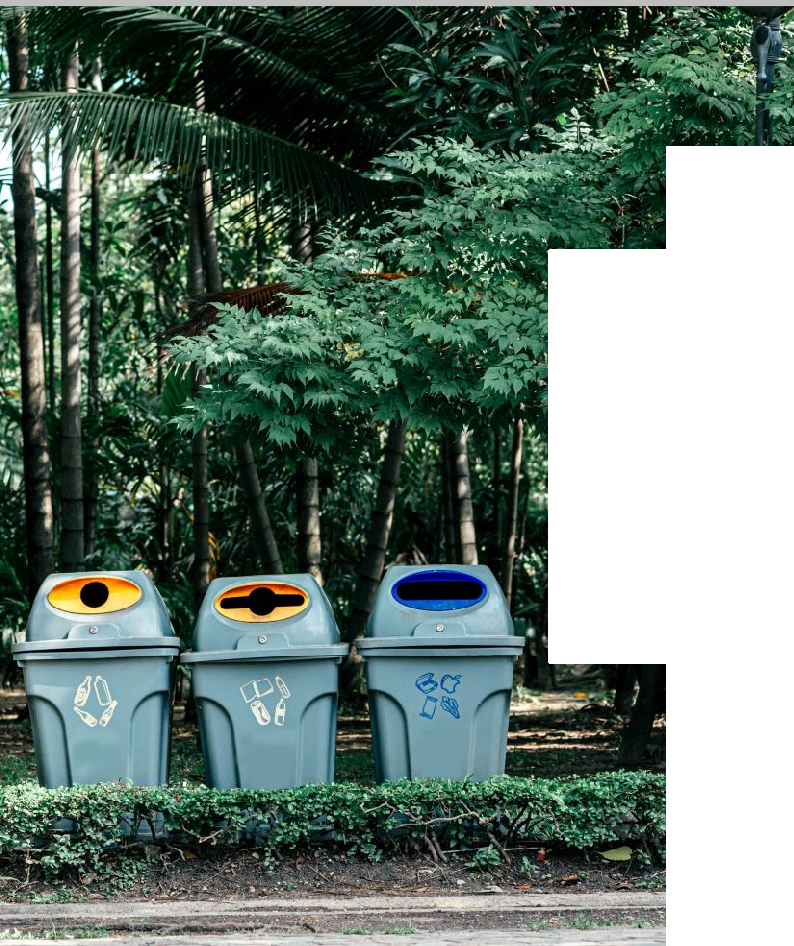 Programas
Comunitários  de	Gestão	/
Reciclagem	de
Resíduos
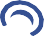 MISSÃO CASCAS SOLIDÁRIAS
(MCS)
GREEN SOAP
3.	NoWaste - GUIA PARA A
RECOLHA SELECTIVA DOS
RESÍDUOS DOMÉSTICOS
A União Europeia (UE-27) recicla atualmente  cerca de 48% dos resíduos municipais por  ano, deixando anualmente cerca de 113  milhões de toneladas métricas de resíduos  municipais residuais (não reciclados nem  reutilizados). Ao abrigo da Diretiva-Quadro  de Resíduos da Comissão Europeia, os  resíduos municipais residuais precisam de  ser reduzidos em 50% até 2030, para cerca  de 56,5 milhões de toneladas métricas. No  entanto, a UE não estará a caminho de  atingir este objetivo...
4.	O PROJETO USELESS
5.	INICIATIVA DE COMPOSTAGEM
COMUNITÁRIA DE BALLYLEAGUE
A gestão de resíduos na Europa visa  promover opções de tratamento de resíduos  em conformidade com a hierarquia de  resíduos, favorecendo nomeadamente a  preparação para a reutilização e reciclagem  em detrimento de operações de eliminação  como a deposição em aterro.

Estes estudos de caso demonstram como as  comunidades podem fazê-lo corretamente,  em conjunto, e como cada um destes  projetos está a ter impacto
L o c a l  L e a r n i n g  C o m m u n i t i e s
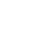 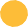 50
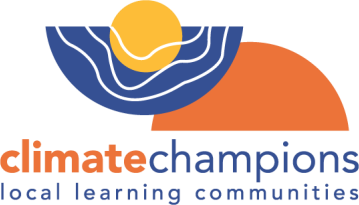 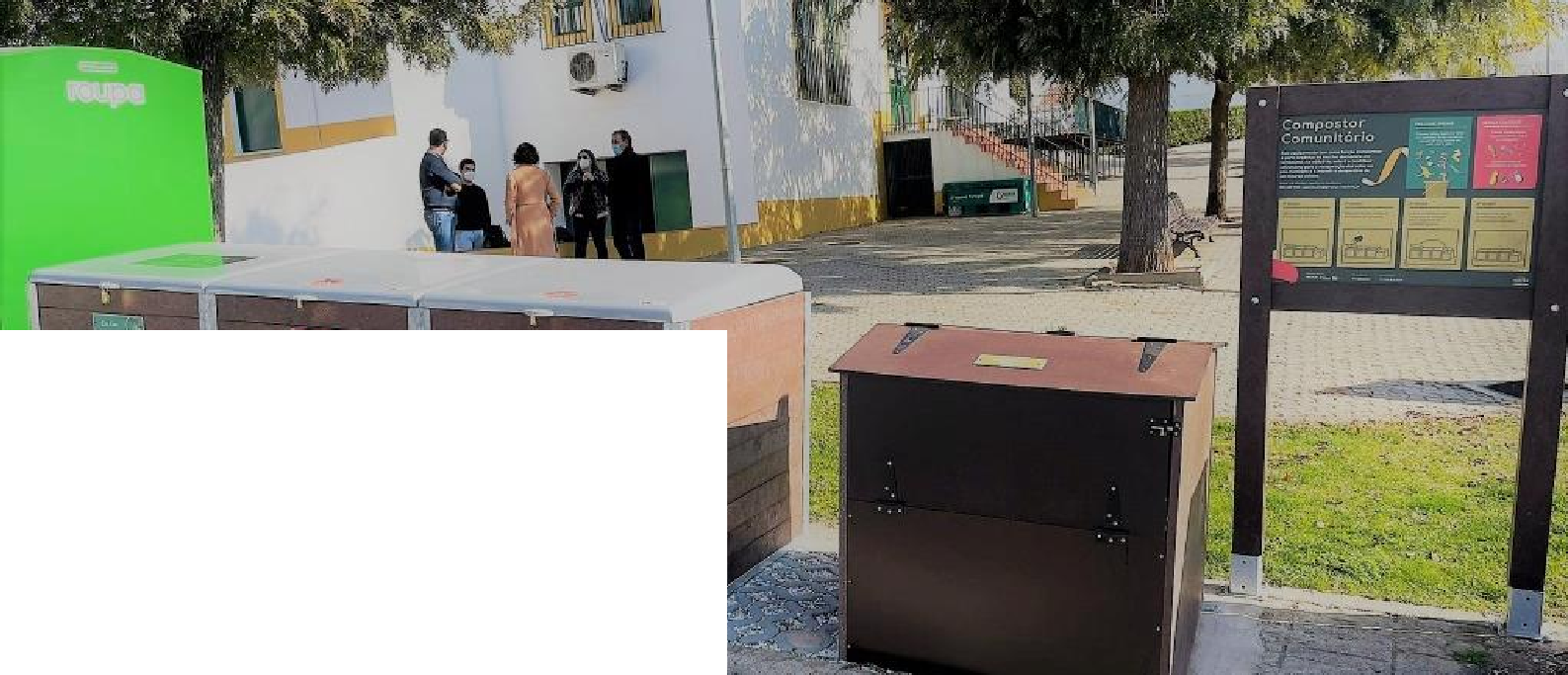 MISSÃO CASCAS SOLIDÁRIAS (MCS)
CATEGORIA.	
Programas comunitários de gestão/reciclagem de  resíduos
LOCALIZAÇÃO DA PRÁTICA.
Portugal, Distrito de Évora, 12 municípios do  distrito
 	PROBLEMA VISADO	
Fala-se cada vez mais de resíduos alimentares.  Em média, em Portugal, cada cidadão desperdiça
183 quilos de alimentos por ano. Os valores  portugueses estão 10 quilos acima da média  europeia, o que representa um desperdício de  173 quilos de alimentos, por habitante, por ano.  Esta empresa pretende mudar esta situação e  fazer a diferença ambiental e social através da  reciclagem de restos de fruta e legumes através  da compostagem, num ambiente urbano, e da  prestação de apoio social.
ASSOCIAÇÃO DE  VOLUNTARIADO OU  PESSOAS ENVOLVIDAS
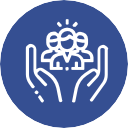 MISSÃO CASCAS SOLIDÁRIAS (MCS) é uma iniciativa de  cidadania ativa e ambiental desenvolvida pela empresa  municipal de resíduos Gesamb. O projeto, pioneiro na  região, tem como objetivo principal encorajar as  populações e organizações locais a adotarem hábitos de  reciclagem dos resíduos orgânicos que produzem (cascas  de frutas, legumes, caules e folhas), contribuindo ao  mesmo tempo para ajudar aqueles que mais necessitam.
INFORMAÇÃO DETALHADA  SOBRE A PRÁTICA
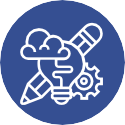 Desde o ano passado, no Alentejo, qualquer cidadão,  empresa ou organização pode apoiar crianças e adultos  com deficiência, simplesmente reciclando as suas cascas  de frutas e legumes - menos desperdício, mais apoio  social.

A quantidade de resíduos orgânicos que os cidadãos  separam e depositam no equipamento doméstico e  comunitário distribuído e instalado no distrito de Évora  representa um valor, que será posteriormente convertido  em apoio monetário às Instituições Privadas de  Solidariedade Social, cujo trabalho se centra na prestação  de cuidados a pessoas com deficiência.
L o c a l  L e a r n i n g  C o m m u n i t i e s
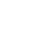 Co-funded by the  Erasmus+ Programme  of the European Union
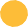 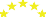 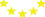 51
INFORMAÇÃO DETALHADA SOBRE A PRÁTICA
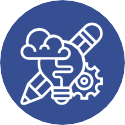 MCS conseguiu entregar mais de 300 compositores  domésticos no último trimestre de 2021 e ainda há  uma lista de cidadãos e empresas à espera da sua  vez. Este ano, o objetivo é fornecer compostores  comunitários. Estes são, em certa medida,  equivalentes aos "ecopontos" na rua. A diferença é  que, em vez de embalagens, as pessoas depositam
próprios meios. Num futuro próximo, espera-se  que os residentes e as associações cívicas assumam  este compromisso em favor da sua comunidade.  MCS é apenas o início de um movimento que fará a  diferença no distrito de Évora e que, espera-se,  ecoará em todo o país.
resíduos orgânicos.

Atualmente, nesta fase-piloto, há um total de 28  compositores comunitários espalhados pelas zonas  mais povoadas de 12 municípios do distrito de  Évora.

Ao juntarem-se à compostagem comunitária, as  pessoas estão a retirar camiões da estrada (recolha  de resíduos), valorizando um recurso que de outra  forma seria desperdiçado e, sobretudo,  participando ativamente no restabelecimento do  equilíbrio ambiental da sua região.

Partilha e Aprendizagem

Gilda Matos, funcionária sénior do GESAMB diz :

“Descobrimos que desde que o MCS começou, e  depois de todo o esforço da campanha porta-a-  porta, rua-a-rua, casa-a-casa pelos 12 municípios  abrangidos pelo serviço GESAMB, temos tido um  número recorde de pedidos online de  compositores domésticos. Há 167 pessoas  elegíveis e 5 instituições à espera da sua vez. E  todos os dias recebemos mais pedidos”.

Transferibilidade da Prática

Esta é uma solução pioneira na região, e  provavelmente também no país, e que pode ditar o  sucesso da Compostagem Comunitária a nível  nacional. Está a preparar o terreno para que os  municípios perpetuem estes procedimentos e boas  práticas nas suas comunidades, através dos  seus
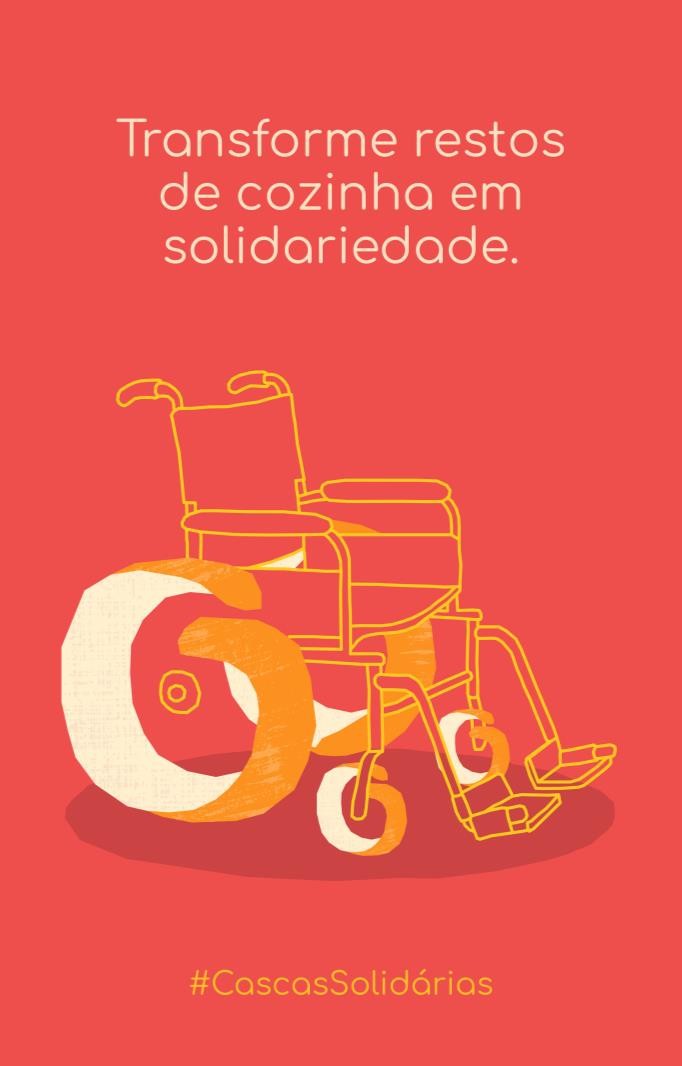 L o c a l  L e a r n i n g  C o m m u n i t i e s
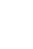 PERÍODO DE IMPLEMENTAÇÃO (DATA DE INÍCIO/FIM)
Data de início : 1/6/2021

Data de fim : Em curso
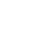 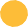 52
EVIDÊNCIAS DE SUCESSO (RESULTADOS ALCANÇADOS)
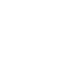 MCS conseguiu entregar mais de 300 compositores domésticos no último trimestre de 2021. A partir de  Fevereiro de 2022, um novo projeto-piloto está a instalar 28 ilhas de compostagem comunitárias em 12  municípios do distrito de Évora, algumas das quais já estão cheias.

No âmbito desta iniciativa, 24 funcionários municipais (dos 12 municípios) receberam formação específica.  Verificarão semanalmente as ilhas comunitárias de compostagem e divulgarão boas práticas de  compostagem, tornando-se assim os Guias de Compostagem.
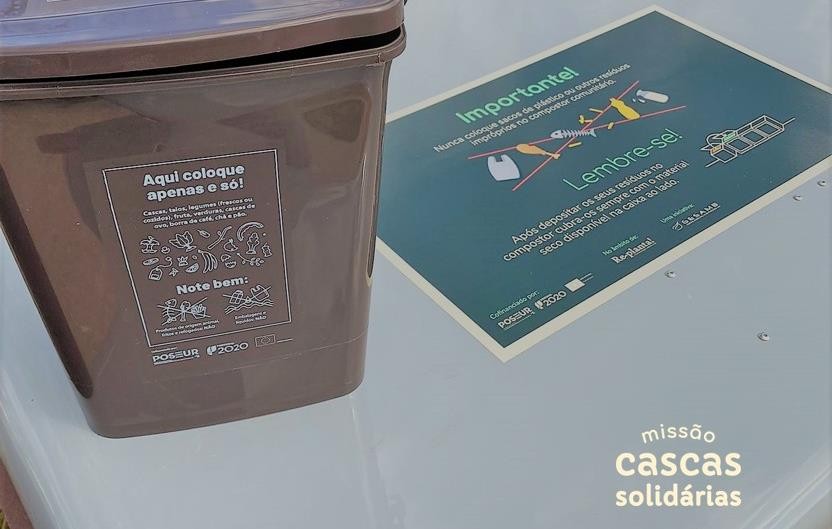 L o c a l  L e a r n i n g  C o m m u n i t i e s
LIGAÇÕES INFORMATIVAS
CONTACTO.
Re-Plant! - Composting is back. (re-planta.pt)
Gilda Matos
ORGANIZAÇÃO.
Mission solidary shells - Institutional Portal of the  Municipality of Mourão (cm-mourao.pt)
GESAMB
EMAIL
geral@gesamb.pt
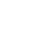 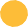 53
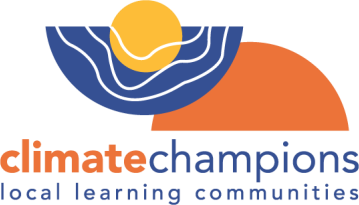 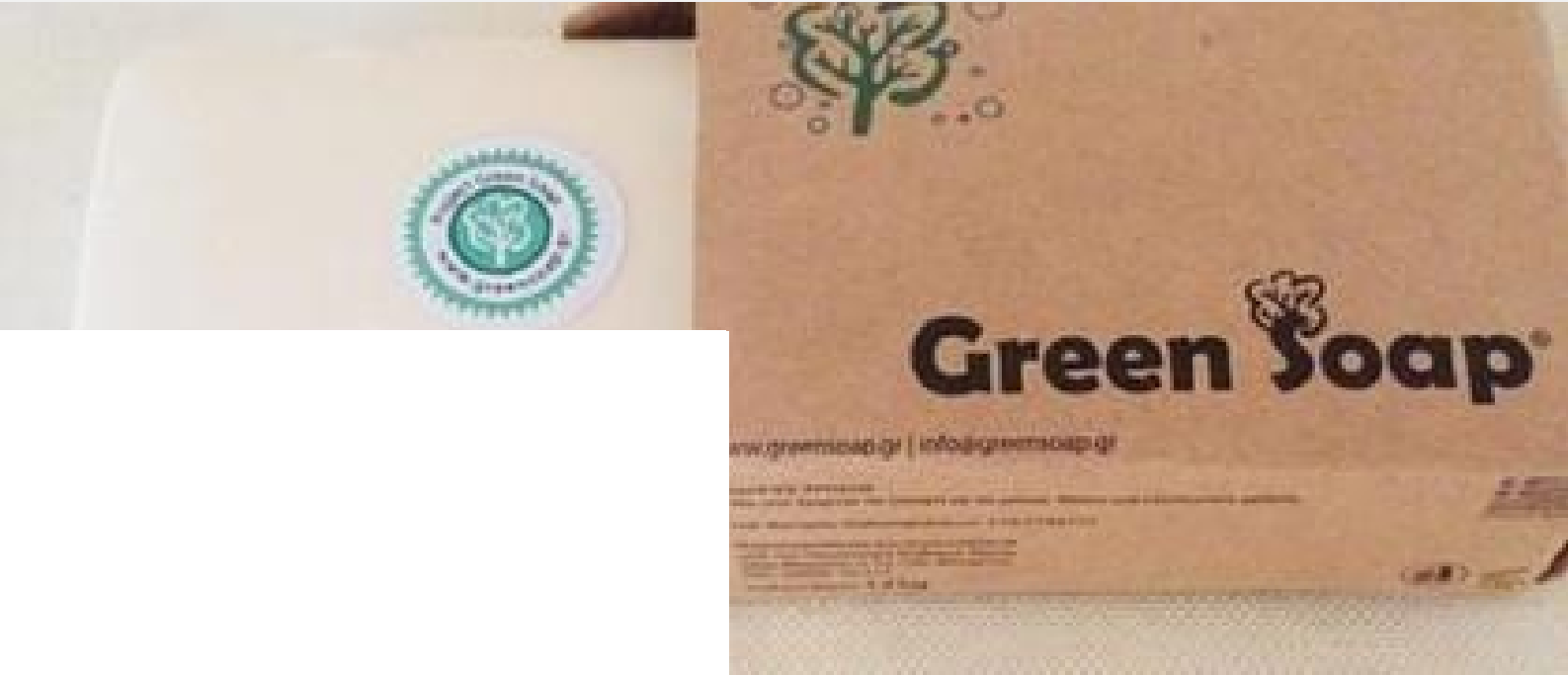 GREEN SOAP
CATEGORIA.	
Programas comunitários de gestão/reciclagem de  resíduos
LOCALIZAÇÃO DA PRÁTICA.
35, Konstantinou Karamanli St., Florina,  Macedónia Ocidental, Grécia
 	PROBLEMA VISADO	
Centenas de sabonetes usados e resíduos de  embalagens de sabão são produzidos todos os  dias em quartos de hotel em todo o país, e com  maior intensidade durante os meses de Verão,  quando a maioria dos hotéis está  tradicionalmente a transbordar de turistas.
ASSOCIAÇÃO DE  VOLUNTARIADO OU  PESSOAS ENVOLVIDAS
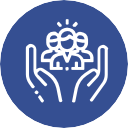 A iniciativa Green Soap é um projeto inspirado e  realizado pela ONG "Clean Hands", a primeira  empresa de reciclagem de sabão na Grécia, fundada  em 2012 por quatro jovens entusiastas da cidade  fronteiriça de Florina, no noroeste da Macedónia. A  ONG "Clean Hands" trabalha com dezenas de  voluntários, aceita doações do público e coopera  atualmente com cerca de 100 hotéis na Grécia.
INFORMAÇÃO DETALHADA  SOBRE A PRÁTICA
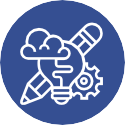 L o c a l  L e a r n i n g  C o m m u n i t i e s
Todos os hotéis que desejem que os seus sabonetes e  embalagens de sabão sejam reciclados contactam a  "Clean Hands" registam-se na plataforma. É assinado  um acordo de cooperação entre o hotel e a empresa  e depois é colocado um recipiente nas instalações do  hotel para que os sabões e as embalagens de sabão  descartados sejam recolhidos. Quando o recipiente  está cheio, os produtos usados são retirados e  levados para a unidade de reciclagem de sabão. O  hotel recebe o logótipo "Green soap" que podem  utilizar como parte das suas práticas ambientais.
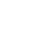 Co-funded by the  Erasmus+ Programme  of the European Union
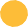 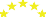 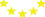 54
INFORMAÇÃO DETALHADA SOBRE A PRÁTICA
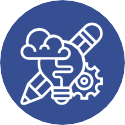 A iniciativa tem múltiplos benefícios para a  comunidade. Em primeiro lugar, recicla toneladas  de resíduos que de outra forma terminariam em  aterros, já sobrelotados com resíduos em toda a  Grécia. Em segundo, serve um objetivo social, uma  vez que os sabões reciclados são vendidos a preços  muito baixos ou oferecidos gratuitamente aos  consumidores pobres e vulneráveis. Em terceiro, a  iniciativa sensibiliza os turistas estrangeiros e locais  para a proteção do ambiente e para os benefícios  da reciclagem. Os proprietários de hotéis são  também beneficiados através de um perfil positivo  de empresa amiga do ambiente.
Transferibilidade da Prática
O projeto pode ser implementado em todos os  hotéis que utilizam e fornecem um número  substancial de sabões para os seus clientes. A  iniciativa pode ser levada a cabo por uma empresa  social, uma ONG ou qualquer outra organização da  sociedade civil que esteja empenhada na proteção  do ambiente e nas vantagens das práticas de  reciclagem. As boas capacidades de gestão e a  experiência anterior no mercado são úteis mas não  necessárias. O projeto deve ser bem divulgado, e o  plano de negócios deve ser cuidadosamente  concebido.
Partilha e Aprendizagem

Shuza Reeves, gerente de um hotel que participa  no projeto do Green Soap, escreveu :

“O nosso hotel integrou totalmente o projeto na  sua rotina. Poupamos no nosso orçamento geral,  contribuímos para a reciclagem dos nossos  produtos e as nossas instalações parecem agora  mais limpas e arrumadas do que nunca.”
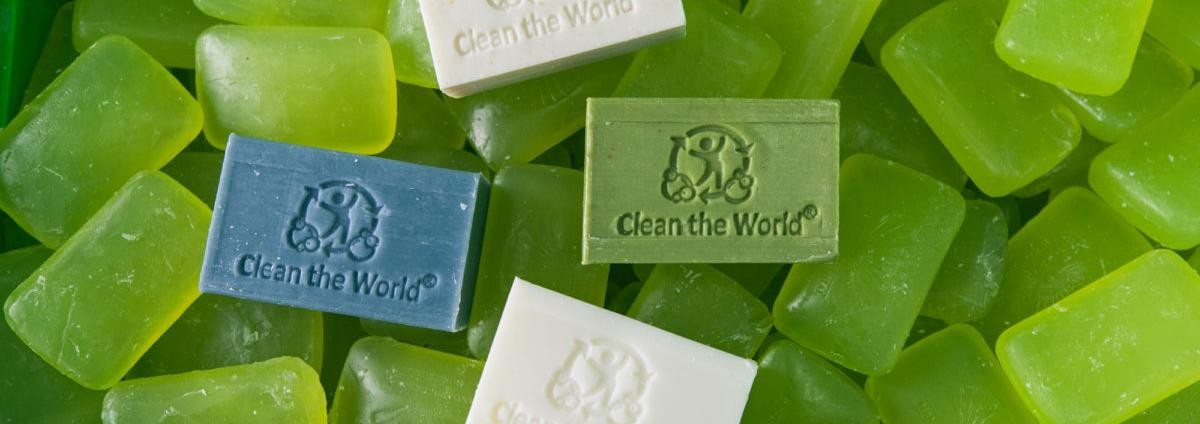 L o c a l  L e a r n i n g  C o m m u n i t i e s
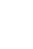 PERÍODO DE IMPLEMENTAÇÃO (DATA DE INÍCIO/FIM)
Data de início : 2012

Data de fim : Em curso
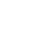 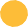 55
EVIDÊNCIAS DE SUCESSO (RESULTADOS ALCANÇADOS)
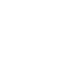 100 hotéis já fazem parte da rede Green Soap, tendo ajudado mais de 11.000 pessoas com dificuldades  financeiras a beneficiar do projeto. 62 toneladas de material de reciclagem foram recolhidas e dezenas de  milhares de sabões recicladas. Mais adiante, a ONG oferece uma variedade de formações educativas nas  escolas sobre os benefícios da reciclagem, bem como conselhos saudáveis e a importância de ...lavar as  nossas mãos!
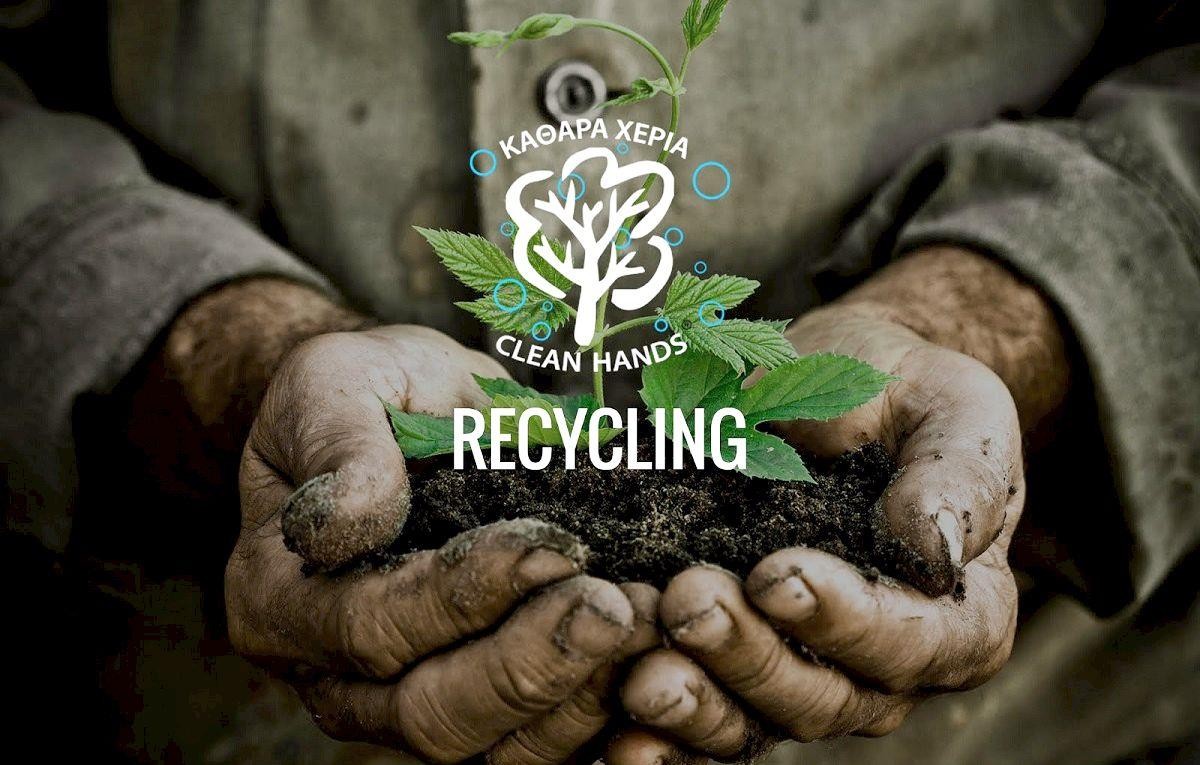 L o c a l  L e a r n i n g  C o m m u n i t i e s
LIGAÇÕES INFORMATIVAS
CONTACTO.
https://www.greensoap.gr/  HTTPS://WWW.YOUTUBE.COM/WATCH?V=13LN
Aggeliki Psara
ORGANIZAÇÃO.
XWRZGD8&T=14S
CLEAN HANDS N.G.O.
EMAIL
info@greensoap.gr
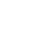 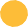 Photo Sources: https://www.greensoap.gr/
56
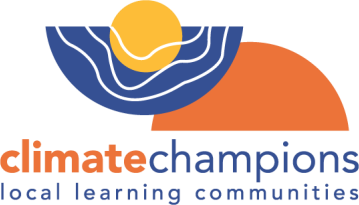 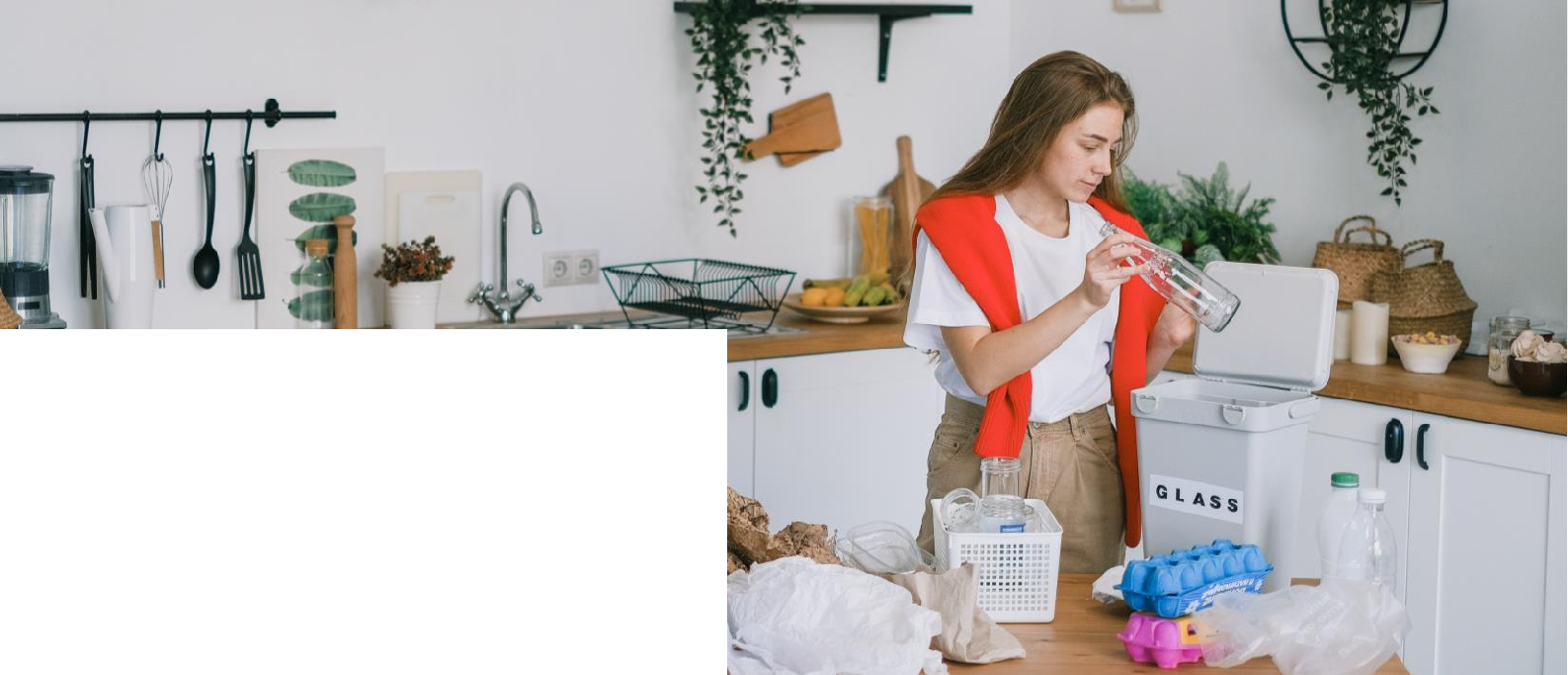 NoWaste - GUIA PARA COLABORAR
SEPARAÇÃO DE RESÍDUOS DAS CASAS
ASSOCIAÇÃO DE  VOLUNTARIADO OU  PESSOAS ENVOLVIDAS
CATEGORIA.
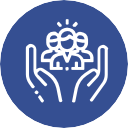 Programas comunitários de gestão/reciclagem de  resíduos
LOCALIZAÇÃO DA PRÁTICA.
Bulgária, Cidade de Sófia
A plataforma NO WASTE é gerida pela equipa da  Sófia Verde e informa os locais sobre onde localizar  os pontos de recolha de resíduos relevantes e como  se envolver em campanhas voluntárias de recolha de  resíduos que são organizadas periodicamente.
PROBLEMA VISADO
O desafio mais significativo para a recolha  seletiva é que todos os cidadãos tenham  consciência da sua responsabilidade para com o  ambiente e a saúde das pessoas e animais  circundantes, e que se esforcem por colocarem  as pilhas, os resíduos perigosos e os REEE  (Resíduos de Equipamentos Elétricos e  Eletrónicos) gerados em cada lar e escritório nos  contentores de resíduos.
INFORMAÇÃO DETALHADA  SOBRE A PRÁTICA
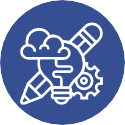 O sistema integrado de gestão de resíduos do maior  Município da Bulgária, na capital Sófia, está em vigor  desde 2015. Inclui a reciclagem, tratamento e  utilização dos resíduos, bem como a organização da  recolha seletiva. O sistema está em constante  aperfeiçoamento e visa reduzir o impacto ambiental  dos resíduos, melhorar a reciclagem e estimular o  investimento na gestão de resíduos em Sófia. Apesar  dos esforços da Câmara Municipal, reconhece-se que  novos investimentos na redução, reutilização,  reparação, reciclagem, recuperação e eliminação são  essenciais para uma recolha seletiva eficiente e  sustentável de resíduos na cidade.
L o c a l  L e a r n i n g  C o m m u n i t i e s
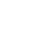 Co-funded by the  Erasmus+ Programme  of the European Union
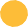 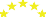 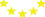 57
INFORMAÇÃO DETALHADA SOBRE A PRÁTICA
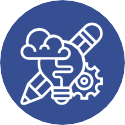 O desafio mais significativo para a recolha seletiva  é o de todos os cidadãos compreenderem a sua  responsabilidade para com o ambiente e a saúde  das pessoas e animais circundantes, e fazerem  esforços para colocarem as pilhas, os resíduos  perigosos e os REEE gerados em cada lar e  escritório nos contentores de resíduos adequados.
resíduos, criando e apoiando redes de reutilização  e reparação e esquemas de recompra e recarga, e  encorajando a reprodução, renovação e, quando  apropriado, reutilização de produtos através de  plataformas de partilha de informação..
A disseminação das oportunidades da plataforma  leva a efeitos secundários verdes positivos - os  resíduos serão evitados e reutilizados e não serão  incinerados, depositados em aterro ou despejados  na paisagem.
Ao abordar este problema, “Sófia Verde", da  Agência de Desenvolvimento de Sófia, desenvolveu  um guia online NO WASTE. A plataforma fornece  informações sobre os diferentes tipos de resíduos  e a forma como são eliminados ou recolhidos. Um  mapa mostra a localização dos diferentes tipos de  contentores para recolha separada de resíduos, os  sítios municipais para matérias-primas secundárias  e os centros de reutilização e reparação. Os  horários para a recolha de resíduos de construção  e volumosos por região estão também disponíveis.
Entidades envolvidas: Câmara Municipal de Sófia,  Ministério do Ambiente, cidadãos, empresas,  operadores de resíduos.

Partilha e Aprendizagem

Sra. Desislava Stoyanova, membro da equipa da  Sófia Verde partilhou o que é importante para  manter a plataforma NO WASTE totalmente  operacional:

" O principal desafio é a atualização regular da  informação no site. Sófia está a crescer  rapidamente em número de habitantes. Novos  locais de produção, escritórios e áreas residenciais  estão a abrir todos os dias. Aqui o papel das  nossas campanhas de voluntariado para a recolha  de informação atualizada é da maior  importância.“

Transferibilidade da Prática

O desenvolvimento de sistemas de informação  sobre gestão de resíduos é importante para a  prevenção de resíduos. Esta experiência é valiosa  para outros municípios. A prevenção de resíduos é  a forma mais eficiente de melhorar a eficiência dos  recursos e reduzir o impacto ambiental dos
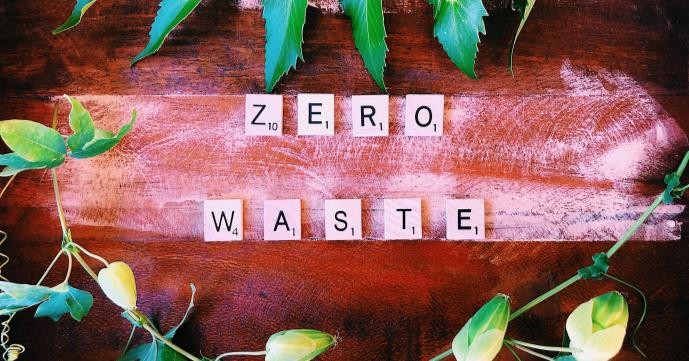 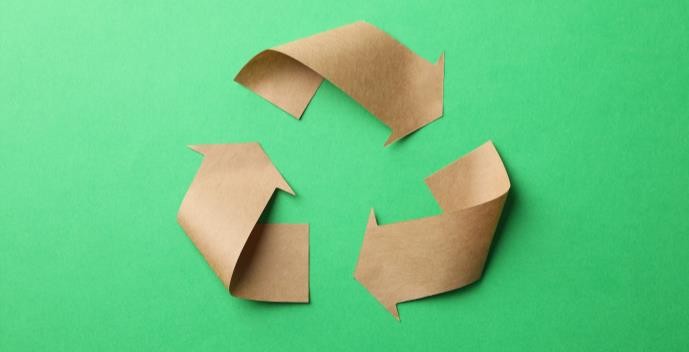 L o c a l  L e a r n i n g  C o m m u n i t i e s
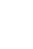 PERÍODO DE IMPLEMENTAÇÃO (DATA DE INÍCIO/FIM)
Data de início : 1/8/2019

Data de fim : Em curso
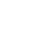 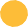 58
EVIDÊNCIAS DE SUCESSO (RESULTADOS ALCANÇADOS)
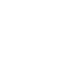 A plataforma da Internet está totalmente operacional. Os seguidores do Facebook de Sófia Verde são mais  de 5,3K. Os resultados são vistos através do aumento da quantidade e qualidade dos materiais de  reciclagem reportados pela Câmara Municipal de Sófia, aumentando anualmente: +20% de resíduos  separados recolhidos em comparação com o período anterior.
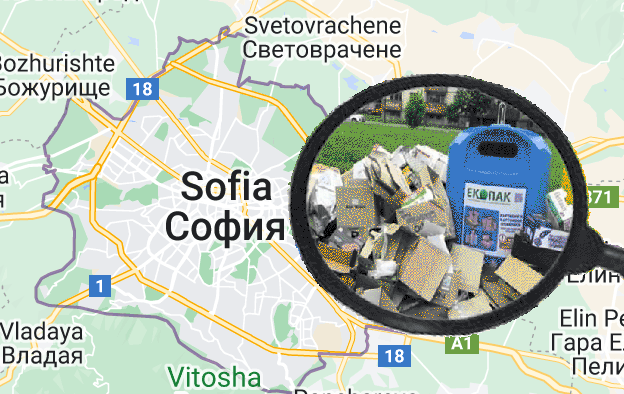 L o c a l  L e a r n i n g  C o m m u n i t i e s
LIGAÇÕES INFORMATIVAS
CONTACTO.
Desislava Stoyanova
http://waste.sofia.bg
ORGANIZAÇÃO.
Sófia Verde

EMAIL
desislava@sofiagreen.bg
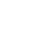 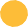 59
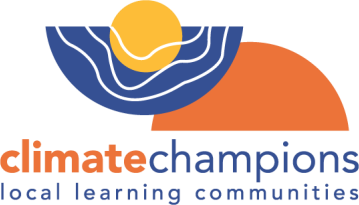 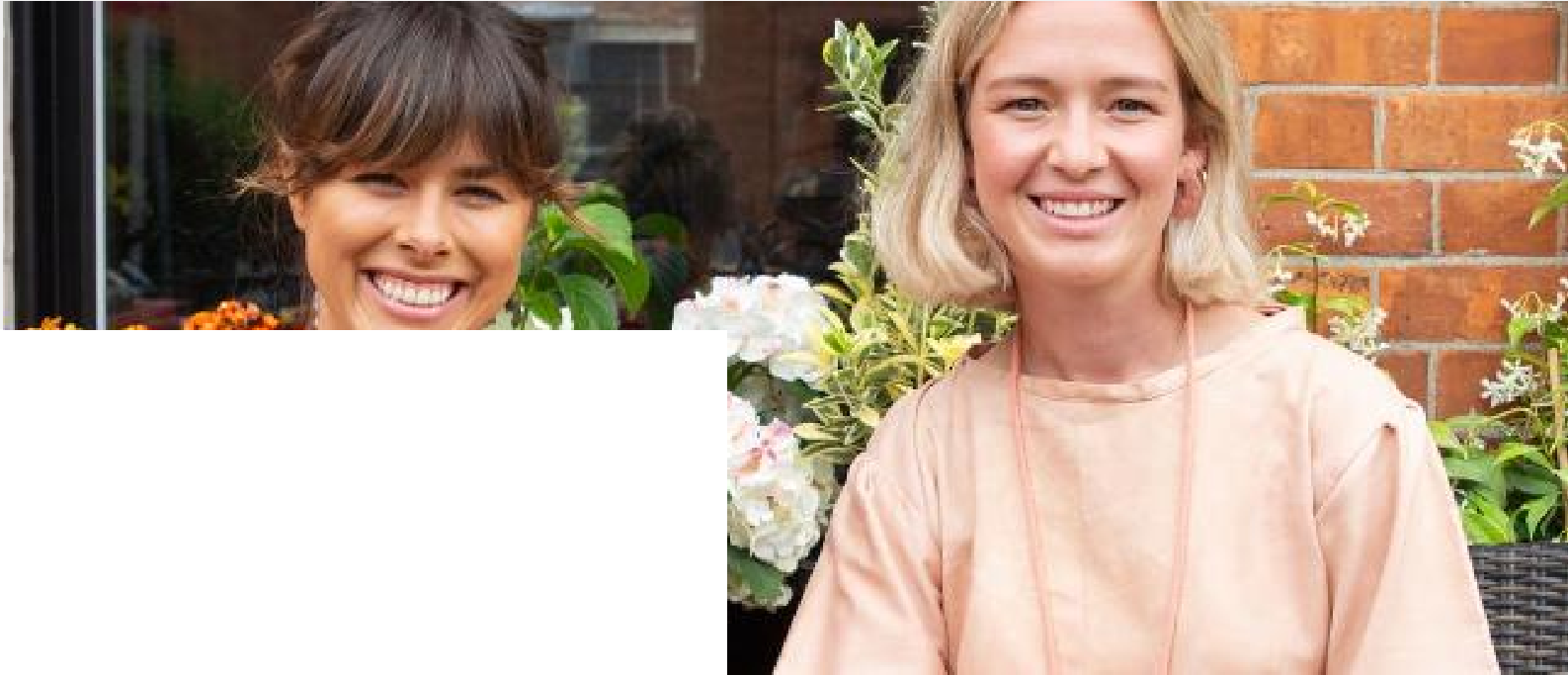 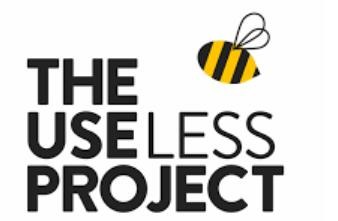 O PROJETO USELESS
ASSOCIAÇÃO DE  VOLUNTARIADO OU  PESSOAS ENVOLVIDAS
CATEGORIA.	
Gestão e Reciclagem de Resíduos
LOCALIZAÇÃO DA PRÁTICA.
O projecto Useless é uma iniciativa irlandesa,  cujos fundadores, Taz e Geraldine, vivem em  Dublin. Acolhem eventos em toda a Irlanda  tornando a informação sobre vida sustentável e  economia circular mais acessível. Estão também  online, com o seu entusiasmo e positividade,  alargando ainda mais o seu alcance.
 	PROBLEMAS VISADOS	
Vivemos numa cultura descartável consumista  em que as decisões domésticas quotidianas,  desde a alimentação, ao transporte, às despesas  recreativas, entre outras, contribuem para 60-  70% das emissões globais de GEE. Embora não se  possa atribuir toda a culpa e fardo da mudança  ao consumidor, é evidente que todos temos aqui  um papel relevante, devendo assumir a  responsabilidade inerente às nossas escolhas e  procurando minimizar o desperdício tanto  quanto possível. Com 93% das pessoas na UE a  encararem as alterações climáticas como uma  questão grave, é evidente que querem fazer tudo  o que puderem para melhorarem a situação.

O objetivo do projeto Useless é claro: ajudar as  pessoas a usarem menos e a sentirem-se menos  "inúteis" no processo.
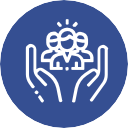 O projeto Useless foi criado por dois amigos, Geraldine  Carton e Taz Kelleher, em novembro de 2018. Fruto de  um interesse comum na moda e no ambiente,  Geraldine e Taz utilizaram as suas capacidades e  interesses únicos para tornarem o projeto Useless no  que é hoje.

Taz é um podcaster, Designer Gráfico e gestor de redes  sociais, trabalhando para projetos como o Fórum  Económico Mundial. Geraldine é uma artista e escritora  e o seu conjunto de competências combinado torna o  estilo de entrega acessível e divertido, que ajuda as  pessoas a consumirem menos e a sentirem-se menos  inúteis na luta contra as alterações climáticas.
L o c a l  L e a r n i n g  C o m m u n i t i e s
INFORMAÇÃO DETALHADA  SOBRE A PRÁTICA
 	

O Projeto Useless ajuda as pessoas a tomarem  medidas para uma vida mais sustentável através de  tutoriais, workshops, dicas sobre prevenção de  desperdícios alimentares, reutilização, moda em  segunda mão e moda de rua para indivíduos, escolas  ou empresas.
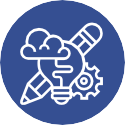 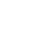 Co-funded by the  Erasmus+ Programme  of the European Union
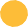 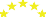 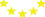 60
INFORMAÇÃO DETALHADA SOBRE A PRÁTICA
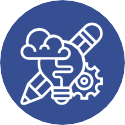 Actividades

O projeto Useless começou como uma iniciativa  paralela chamada 'Sustainable Fashion Dublin',  quando a dupla partilhava um interesse em moda  e consumo sustentáveis. Contudo, uma vez  despertos para os impactos negativos da indústria  da moda rápida, resolveram reformular a sua ação.  Como disse Geraldine, "é inerentemente  insustentável concentrarmo-nos apenas numa área  da vida", por isso, após uma rebranding e muito  trabalho a desenvolver eventos e presença nos  meios de comunicação social, o projeto Useless  aborda agora questões como reciclagem,  desperdício de alimentos e lavagem ecológica por  grandes empresas.

Realizam agora eventos (incluindo um mercado de  velharias mensal!) e workshops e fornecem uma  vasta gama de recursos educativos e de  sensibilização, incluindo vídeos de bricolagem e  tutoriais de costura, receitas de cozinha “em  lotes”, mergulhos profundos de justiça climática e  reportagens sobre suas marcas sustentáveis  favoritas na Irlanda e não só.

" Não estamos a pedir que uma pequena  quantidade de pessoas seja “zero desperdício” ou  "100% sustentável". O que queremos ver é uma  enorme quantidade de pessoas a fazer mudanças
positivas incrementais de todas as formas  possíveis. Portanto, se é alguém que se sente  inútil - basta começar “em pequeno”. Mantenha-o
simples. Basta usar menos"

Evidência de sucesso

A partir do Verão de 2022, o projeto Useless  acumulou mais de 45.000 seguidores online e  realizam semanalmente eventos esgotados onde  os aprendizes têm a oportunidade de resolver  problemas de desperdício e entrar em contacto  com os seus lados criativos. A abordagem positiva  e acessível tem ajudado milhares de pessoas a  fazerem pequenas mudanças incrementais,  reduzirem o desperdício e sentirem-se menos  inúteis.
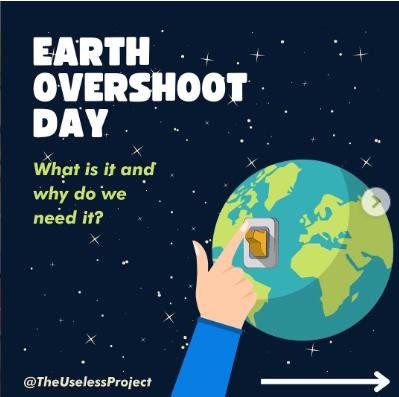 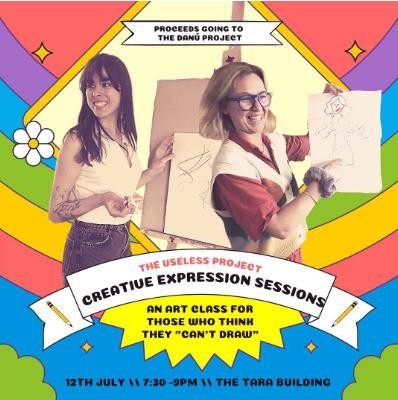 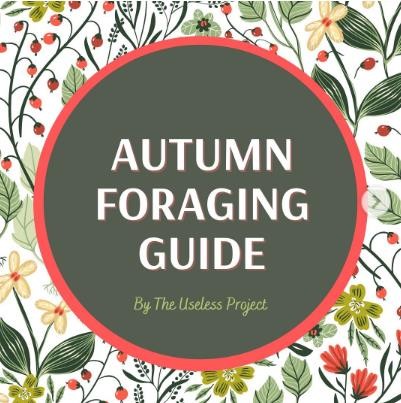 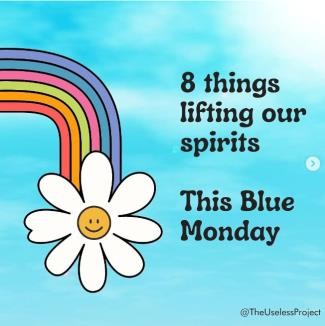 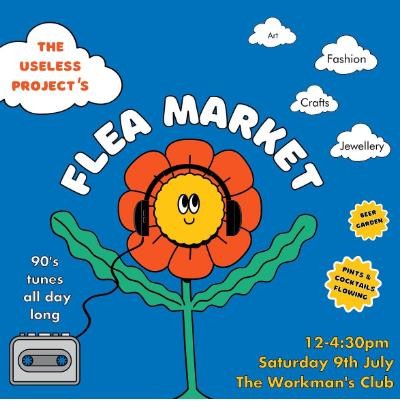 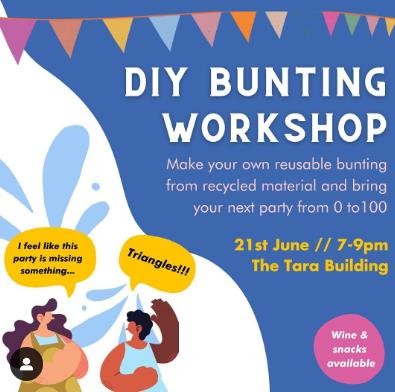 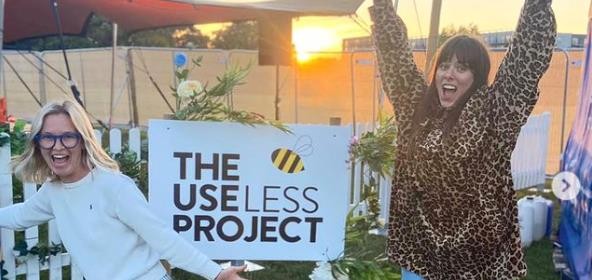 L o c a l  L e a r n i n g  C o m m u n i t i e s
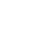 PERÍODO DE IMPLEMENTAÇÃO (DATA DE INÍCIO/FIM)
Data de início : 2018

Data de fim : Em curso

Lançado em 2018, o projeto Useless passou a ser uma das principais vozes sobre sustentabilidade e baixo  desperdício nos meios de comunicação social na Irlanda. São considerados líderes de pensamento na  Irlanda e têm sido convidados a falar em diferentes eventos de lançamento e nos meios de comunicação  social nacionais, particularmente em torno da reciclagem e de movimentos de baixo desperdício.
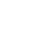 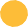 61
TRANSFERIBILIDADE
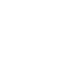 Taz e Geraldine são a prova do impacto que podemos alcançar através da utilização das redes sociais.  Começando pelas suas áreas de conhecimento e olhando para onde poderiam ter maior influência,  fizeram crescer a sua comunidade de criadores de mudança.

O projeto Useless é inspiração para outras pessoas que possam não saber por onde começar. Trabalhando  no que se sabe e expandindo a esfera de influência, podem-se alcançar resultados extraordinários.
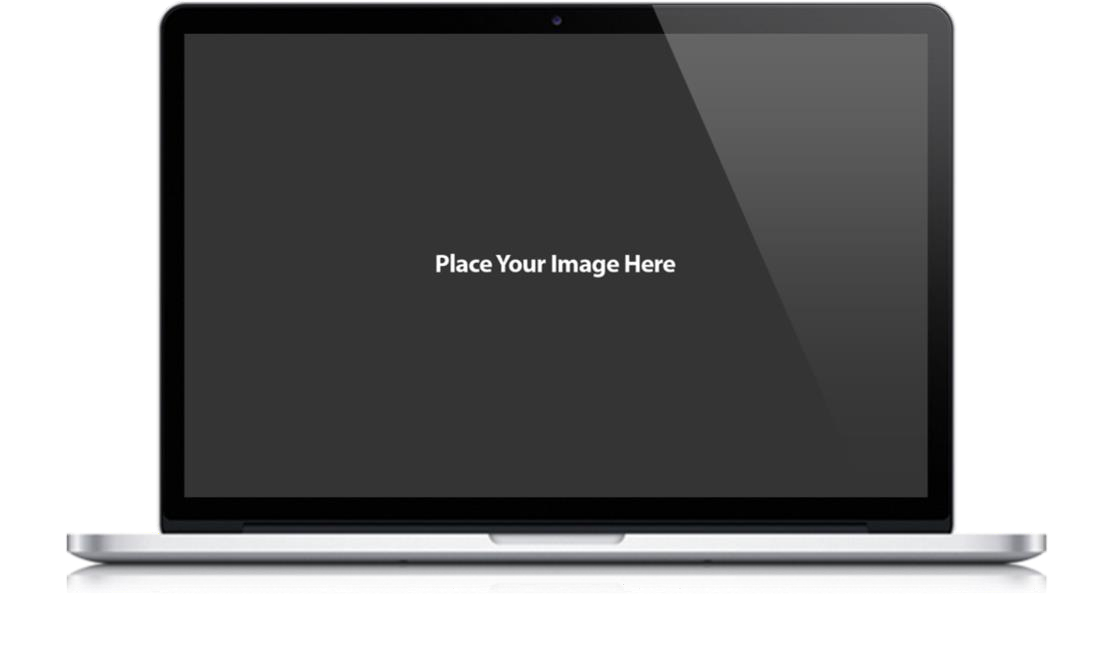 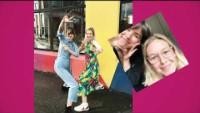 L o c a l  L e a r n i n g  C o m m u n i t i e s
LIGAÇÕES INFORMATIVAS
CONTACTO.
Taz Kelleher  Geraldine Carton
https://www.instagram.com/theuselessproject/  Community Resource Network Ireland
Image Magazine  Dublin Live
ORGANIZAÇÃO
The Useless Project (Instagram)
EMAIL
info@theuselessproject.com
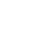 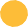 62
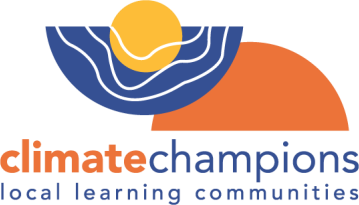 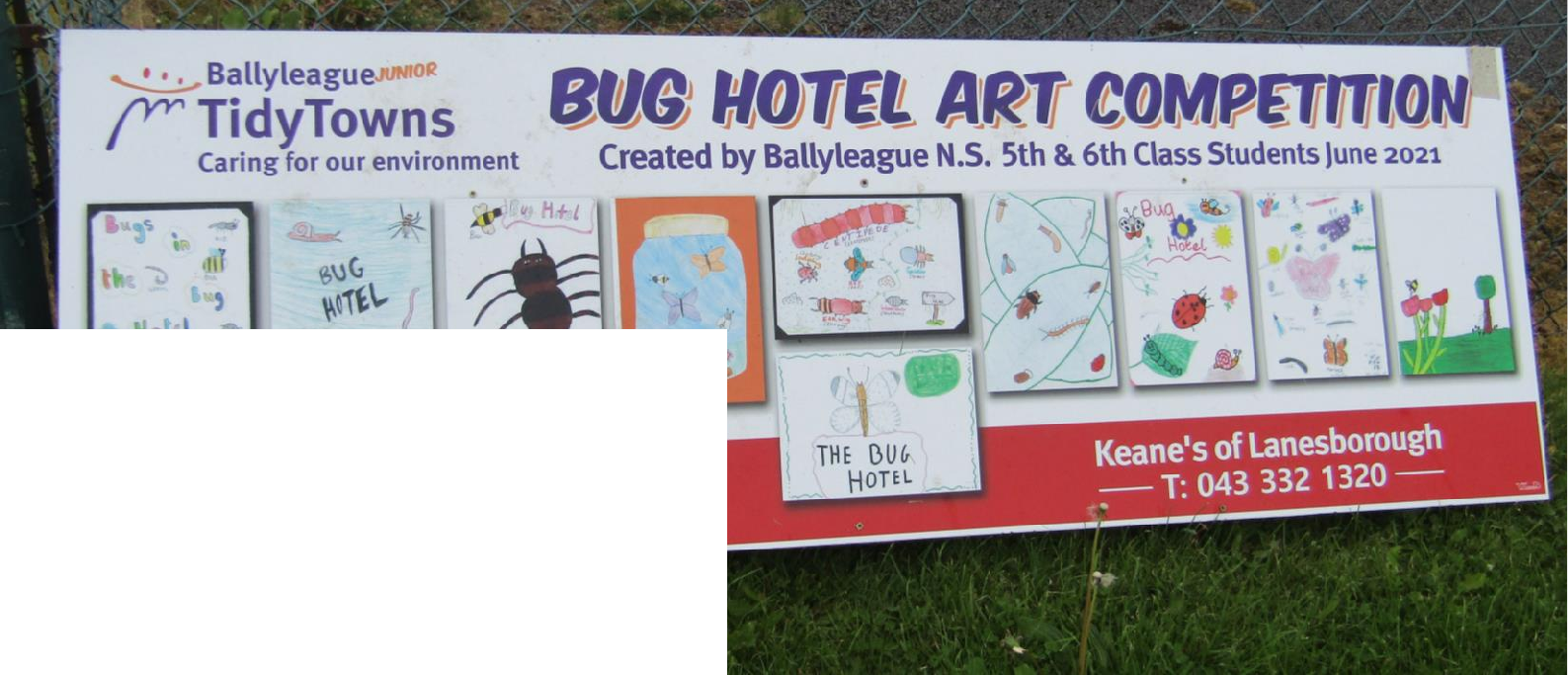 INICIATIVA DE COMPOSTAGEM
COMUNITÁRIA DE BALLYLEAGUE
ASSOCIAÇÃO DE  VOLUNTARIADO OU  PESSOAS ENVOLVIDAS
CATEGORIA.
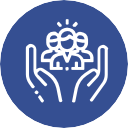 Programas comunitários de gestão/reciclagem de  resíduos
LOCALIZAÇÃO DA PRÁTICA.
Um grupo comunitário voluntário que trabalha para  cidades limpas e uma variedade de projetos de  desenvolvimento de aldeias em Ballyleague, na  fronteira de Roscommon - Longford. Existe um grupo  central de 12 membros e a comunidade em geral  presta assistência consoante necessário.
Ballyleague, Co. Roscommon
PROBLEM THAT TACKLES.
A falta de um compostor de base comunitária  neste local específico. Por conseguinte, antes  desta iniciativa, grandes quantidades de  material orgânico iam para aterros para  eliminação. Havia também necessidade da  realização de um programa de formação  abrangente de compostagem comunitária.
INFORMAÇÃO DETALHADA  SOBRE A PRÁTICA
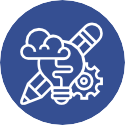 Ballyleague desenvolveu instalações para  compostagem comunitária centralizadas que servem  a aldeia e desviam quantidades significativas de  materiais orgânicos da eliminação. A compostagem  local a nível comunitário produz muitos outros  benefícios: inclusão e capacitação social,  comunidades com consciência ecológica, solos locais  melhorados, maior segurança alimentar e menos  desertos alimentares, menos tráfego de camiões a  transportar lixo, mais empregos locais e maior know-  how e competências em compostagem na  comunidade, que é reforçada na geração seguinte.
L o c a l  L e a r n i n g  C o m m u n i t i e s
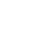 Co-funded by the  Erasmus+ Programme  of the European Union
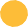 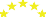 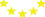 63
INFORMAÇÃO DETALHADA SOBRE A PRÁTICA
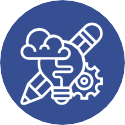 A compostagem é de pequena escala na medida  em que tem uma base local e envolve a  participação da comunidade, suportada por um  programa de educação. Quando os materiais são
Partilha e Aprendizagem :
Gerry Trimble, Presidente do Comité de Renovação  de Ballyleague e Tidy Towns diz:
recolhidos	e	transportados	para	fora	da
comunidade para processamento, poucos ou  nenhuns destes benefícios são realizados a nível
“a formação permitiu-me compreender que  materiais diferentes se decompõem a ritmos  diferentes e que a erva por si só não fornece  composto mas misturada com folhas atrai os  vermes da terra, o que permite a produção de  composto. Fazer composto é um processo: ao  transformar ervas e folhas em composto poupou-  nos muito dinheiro, uma vez que já não temos de  comprar composto para o nosso trabalho na  cidade limpa.”
local,	ao	contrário	deste	tipo	de	soluções
comunitárias.
Os	principais	objetivos	e	atividades	da  compostagem comunitária são:
Recursos	recuperados:	Os	resíduos	são
reduzidos; os restos alimentares e outros  materiais orgânicos são desviados da eliminação
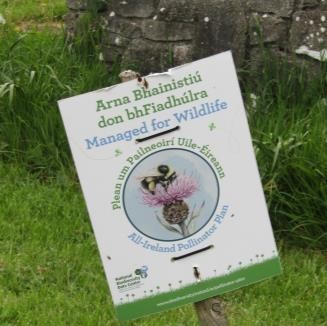 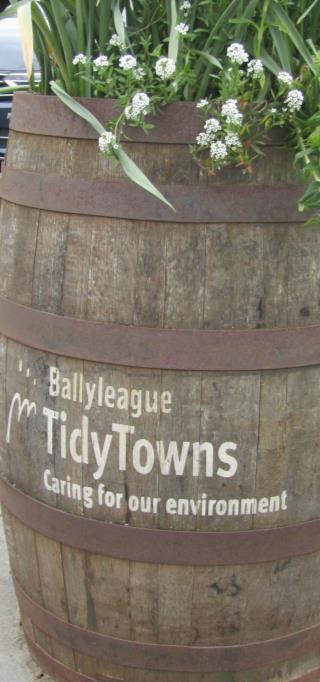 e compostados.
Localmente e em circuito fechado: Os materiais  orgânicos são um bem da comunidade e são  gerados e reciclados em compostagem dentro  da mesma comunidade.
Os materiais orgânicos são devolvidos aos solos:  O composto é utilizado para melhorar os solos  locais, apoiar a produção local de alimentos, e
conservar a ecologia natural, melhorando a  estrutura do solo e mantendo os nutrientes,  carbono e microrganismos do solo..
Escala comunitária e diversificada: As  infraestruturas de compostagem são diversas,  distribuídas e sustentáveis; os sistemas são  dimensionados para satisfazer as necessidades  de uma comunidade predefinida de Ballyleague
A Comunidade Ballyleague está empenhada,  capacitada e educada: a programação de  compostagem envolve e educa a comunidade  no pensamento dos sistemas alimentares,  gestão de recursos, ou sustentabilidade  comunitária, ao mesmo tempo que fornece
soluções que capacitam indivíduos, empresas, e  instituições a capturar resíduos orgânicos e a  retê-los como um recurso comunitário.
Apoio à comunidade: alinha-se com os objetivos  da comunidade (tais como solos saudáveis e  programa Irlanda saudável) e é apoiado pela  comunidade que serve. O inverso também é  verdade; um programa comunitário de  compostagem apoia o bem-estar social,  económico, e ambiental da comunidade.
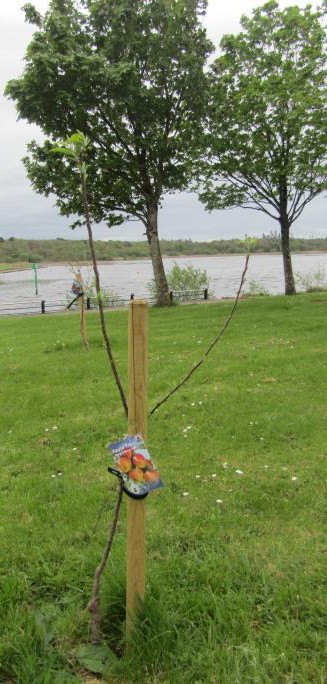 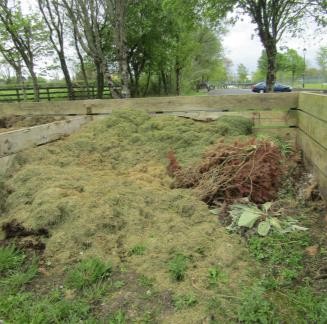 L o c a l  L e a r n i n g  C o m m u n i t i e s
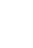 PERÍODO DE IMPLEMENTAÇÃO (DATA DE INÍCIO/FIM)
Data de início : 1/4/2018

Data de fim : 13/5/2022
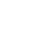 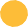 64
EVIDÊNCIAS DE SUCESSO (RESULTADOS ALCANÇADOS)
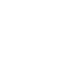 Dezasseis membros da aldeia foram qualificados para se tornarem compositores competentes.
O programa comunitário de compostagem tem poupado às “cidades arrumadas” (programa Tidy  towns) locais uma enorme quantidade de dinheiro todos os anos na compra de composto.

O composto produzido reduziu a necessidade de fertilizantes químicos e produz erva e plantas de  maior rendimento.

A iniciativa de compostagem comunitária Ballyleague utiliza boas práticas de compostagem,  minimizando assim as emissões de gases com efeito de estufa. A utilização de composto  proporciona inúmeros benefícios de gases com efeito de estufa, tanto diretamente através do  sequestro de carbono como indiretamente através da melhoria da saúde do solo, redução da  perda de solo, aumento da infiltração e armazenamento de água, e redução de outras entradas.
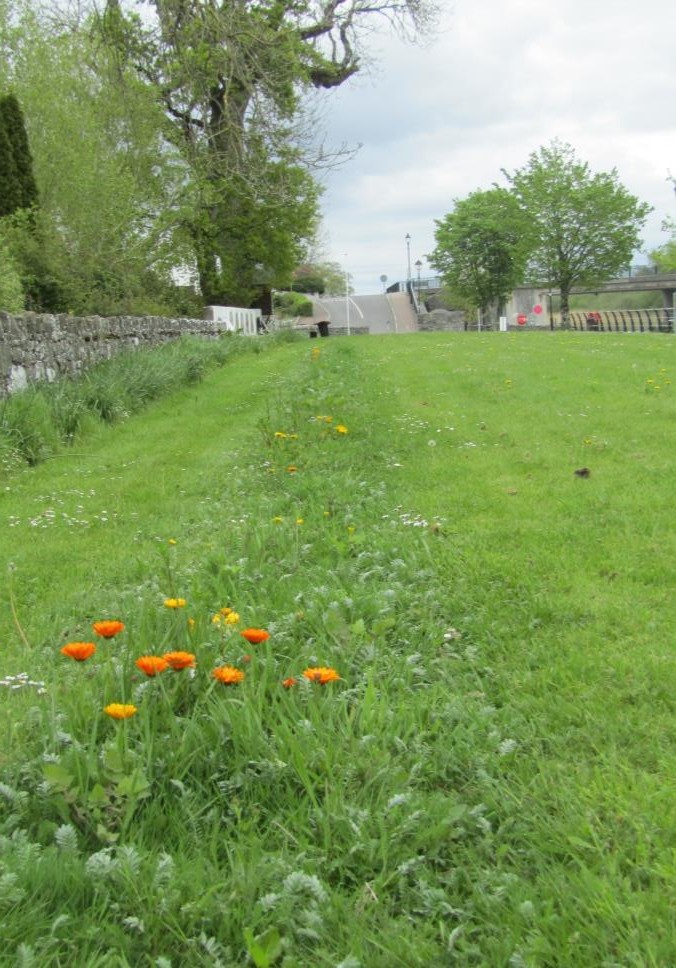 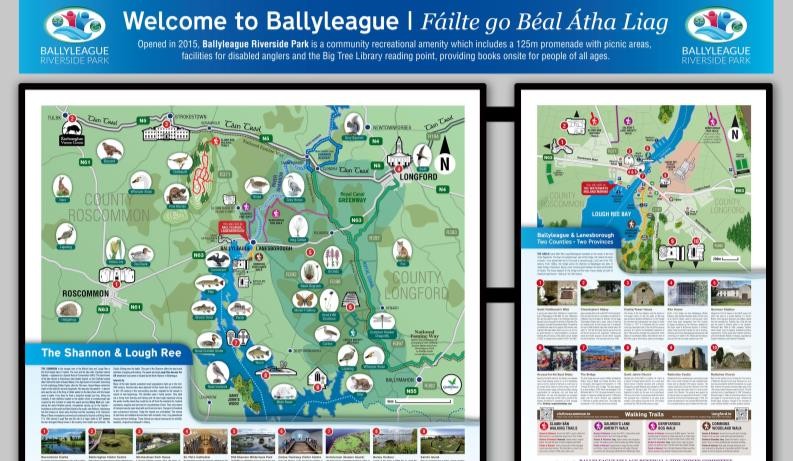 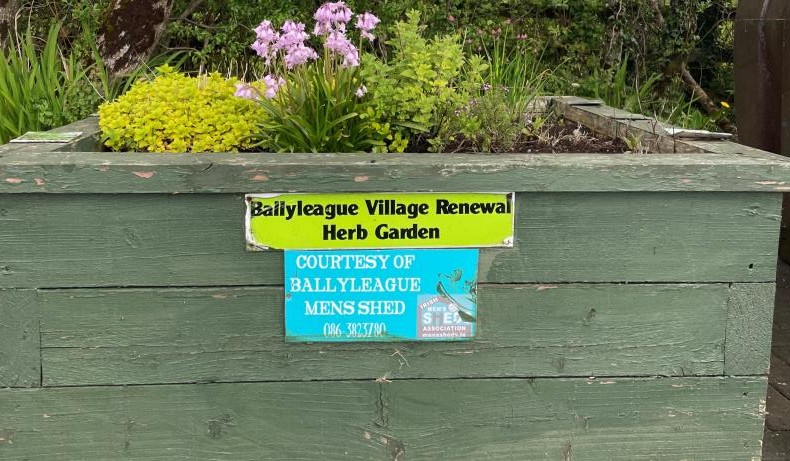 CONTACTO
Gerry Trimble, Chairperson
L o c a l  L e a r n i n g  C o m m u n i t i e s
ORGANIZAÇÃO
Ballyleague village renewal & tidy towns committee
EMAIL
keepballyleaguetidy@gmail.com
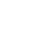 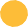 65